GSICS Agency Report2025
Mounir Lekouara and EUMETSAT team (see last slide)
EUMETSAT
MTG-I1 major events
FCI Level-1c is operational since December 2024 
 LI Level-2 (flashes) is operational since October 2024
 FCI Level-2 is pre-operational
2
EUMETSAT operational GSICS products
20 IR products for SEVIRI, AVHRR, HIRS, MVIRI 
Covering both IR and VIS-NIR
16 operational (IR)

No plans for GSICS products for other present of future monitored instruments (FCI, OLCI, SLSTR, IASI, LI, IRS, UVN, METimage, 3MI, IASI-NG, UVNS, CO2I, MAP, CLIM)
EUMETSAT initiated a review of its GSICS correction coefficients files products and is considering discontinuing them in favour of a more comprehensive public data quality monitoring system (MATRICS).
3
MATRICS
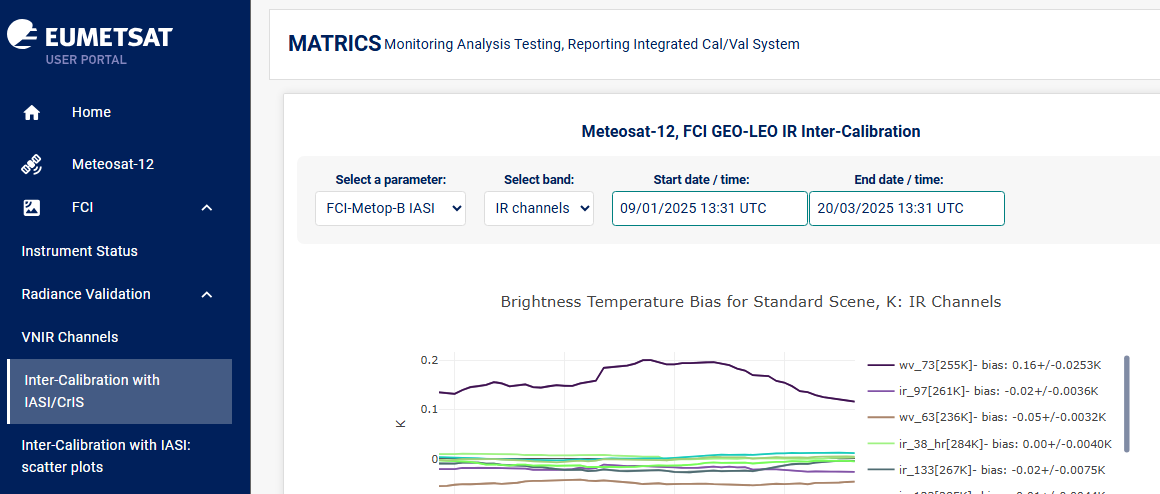 4
Support to GRWG Activities (i)
Led or contributed to discussions at Web Meetings on:
Lunar Calibration R&D (LSICS developments).
VNIR DCC + desert PICS IR: hot-land issue + uncertainty analysis
MW: 
Focus Group definition - SNO & Vicarious inter-calibration focus group
netCDF format for sharing SRF data
5
Support to GRWG Activities (ii)
Ongoing Developments:
MTG-I FCI and LI are now routinely monitored 
VNIR:
DCCs, using NOAA-20 VIIRS as a reference (application to all GEOs + SLSTR + OLCI)
Desert Calibration + Inter-Calibration : two new algorithms for MICMICS
Lunar:
Involved in the discussions on LSICS framework + SLIM model as a new lunar calibration community model
Set-up GitLab repository for LSICS development
Enhancement of the LESSSR model (lunar model based on SCIAMACHY + RELAB) via external study (LESSR v2.0)
Inter-calibration between SCIAMACHY and GOME-2 series using the Moon as a transfer target. Done via external study.
IR: 
Development of improved IR inter-calibration algorithm ​
MICMICS now facilitates IR inter-calibration, leveraging references from both IASI and CrIS
EUMETSAT-ECMWF collaboration in preparing for MTG-IRS in NWP using GIIRS (-A/-B) observations 
MW: 
Supported development of work plan for Microwave SNO/Vicarious inter-calibration Focus Group​
UV: 
Ongoing development and integration of radiometric calibration systems for UVN, UVNS & CO2-I in MICMICS
Support to ESA project FDR4ATMOS to inter-calibrate SCIAMACHY and GOME-2 Earth data using the moon as a transfer target
See 2h
See 4d
See 5b
See 4i
See 4d
See 2h
See 2j
See 5b
See 7d
6
EUMETSAT Other GSICS Activities
MICMICS
Prototype Development ongoing & Operational System started
Replacing current GSICS processors is in progress
New capabilities:
New MTGI1-FCI IR gain retriever based on the GSICS GEO-LEO IR algorithm
Lunar Extended Satellite Reflectance Model (LESSR) added to the Lunar Calibration System
New Raymatching inter-Calibration
Advancements in Desert Inter-Calibration
Expanded instrument and channel processing: SEVIRI, FCI, LI, AVHRR, SLSTR, OLCI, METimage, UVN, UVNS, …

The tool has reached a critical mass of methods and sensors to support new accurate diagnostics
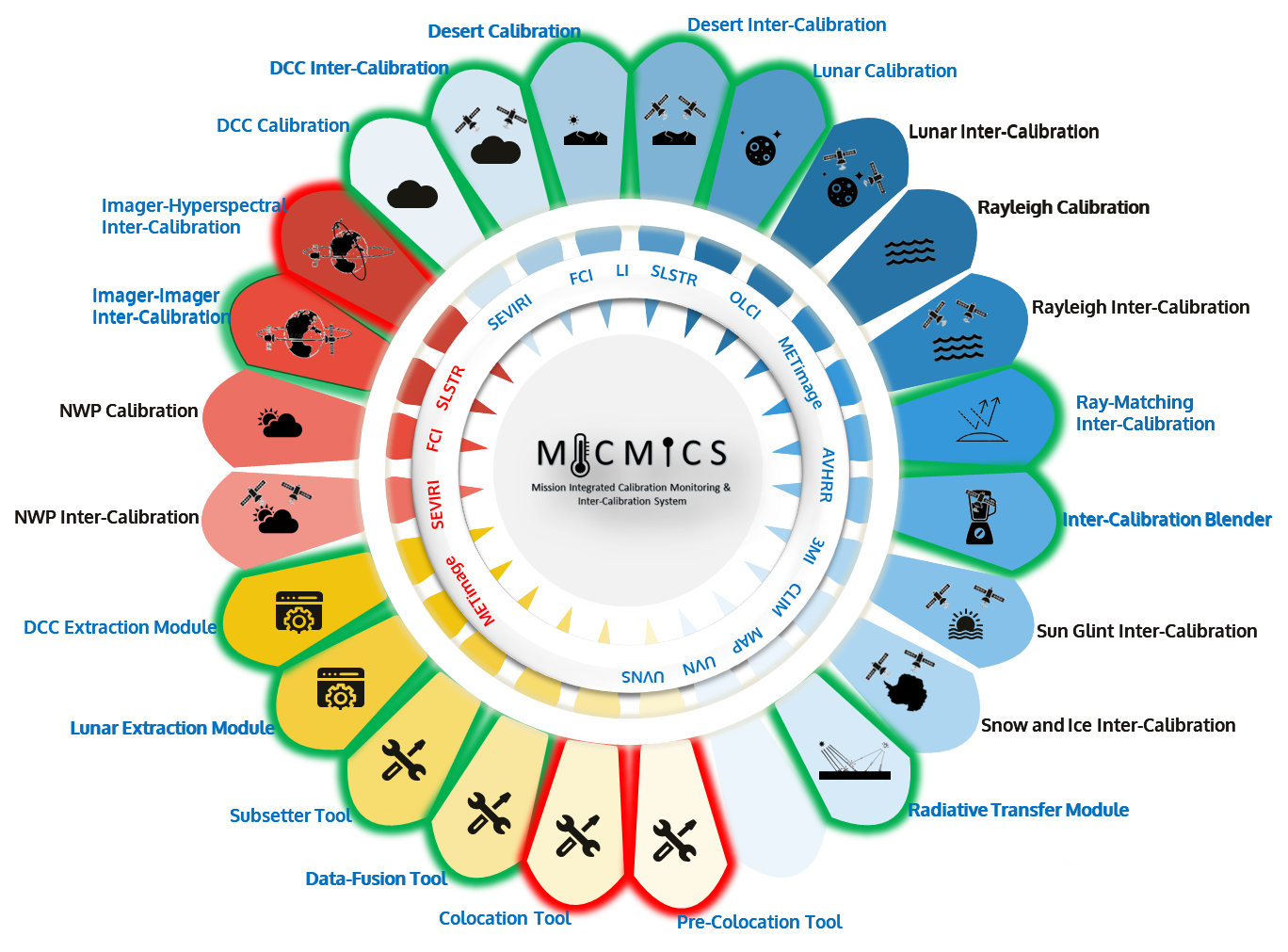 7
MICMICS analyses for MTG-I FCI
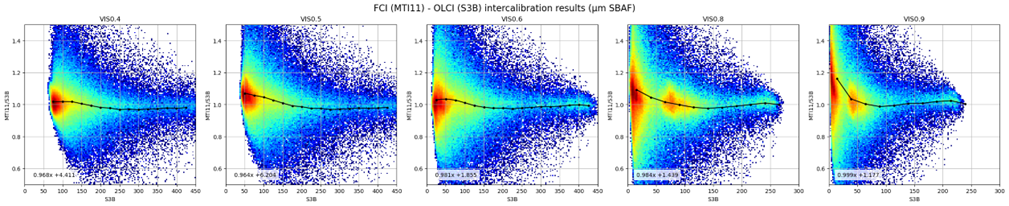 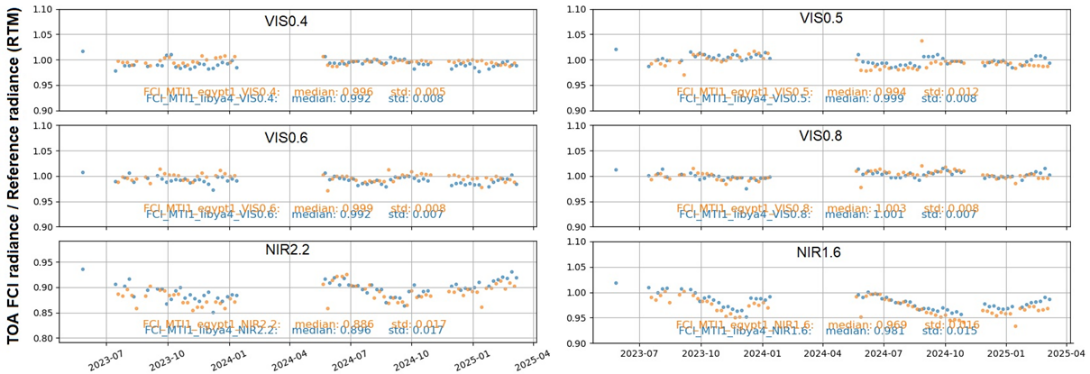 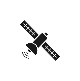 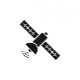 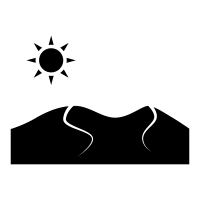 See 1k
DESICS
Raymatching inter-calibration
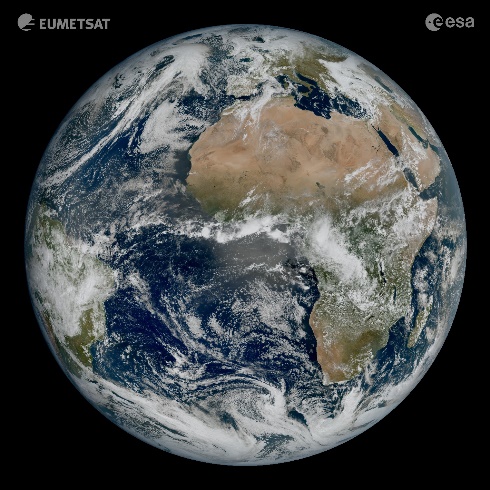 VNIR absolute calibration and Drift monitoring
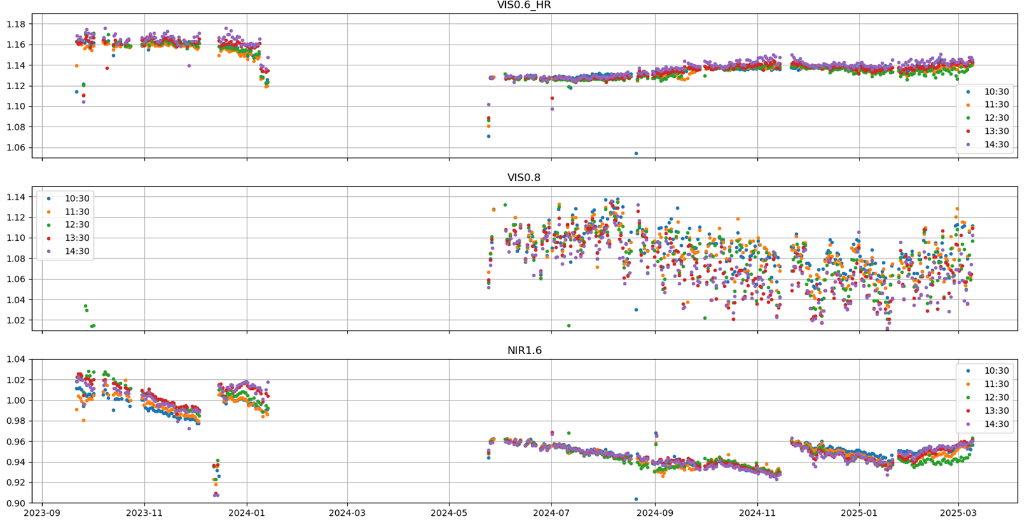 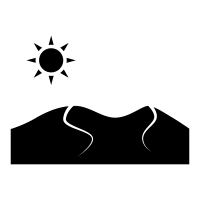 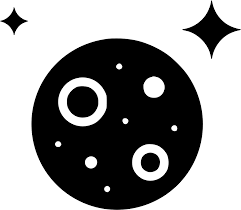 DESCS
LCS
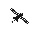 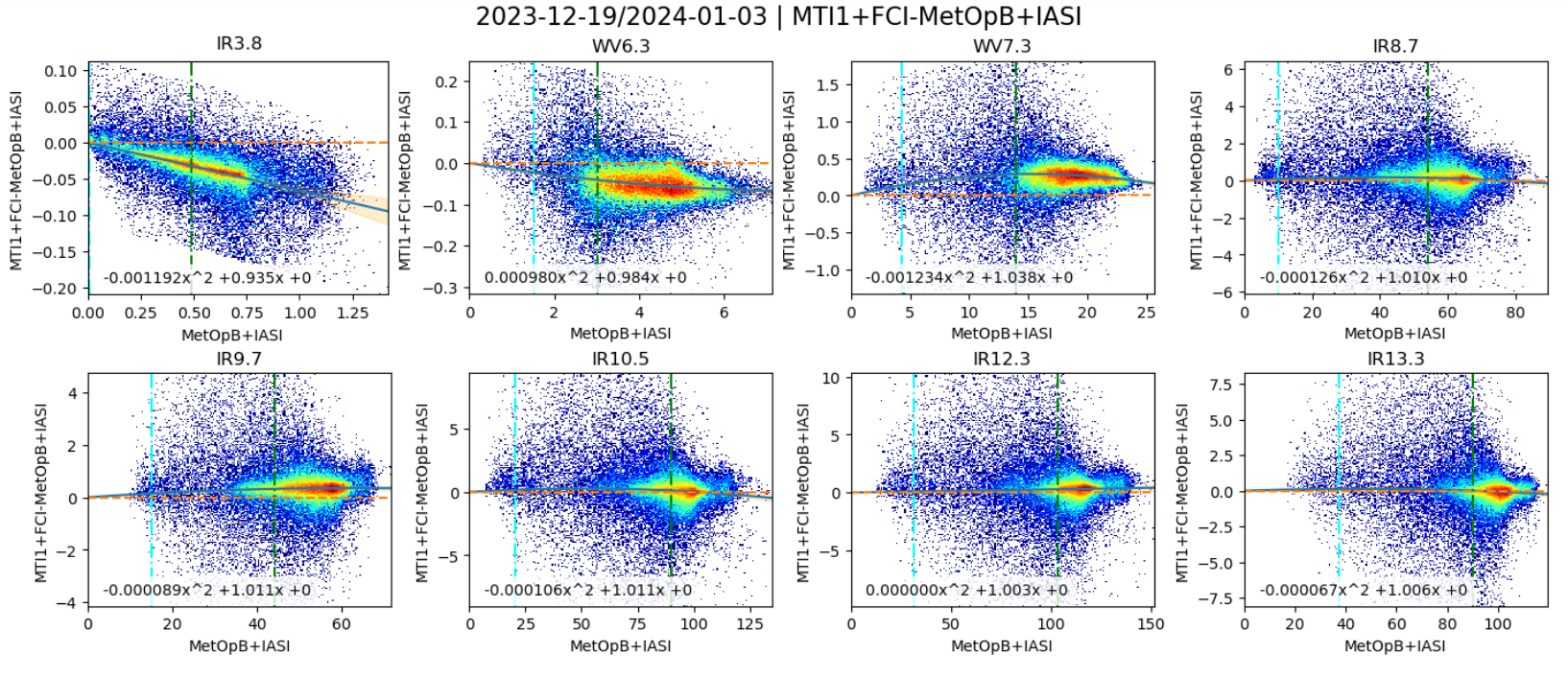 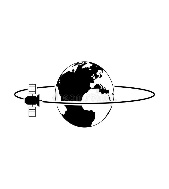 IHIC
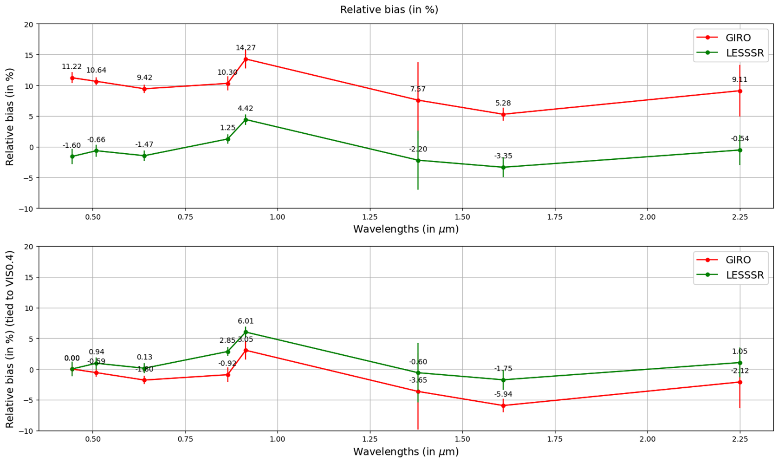 VNIR Drift monitoring GEO-GEO
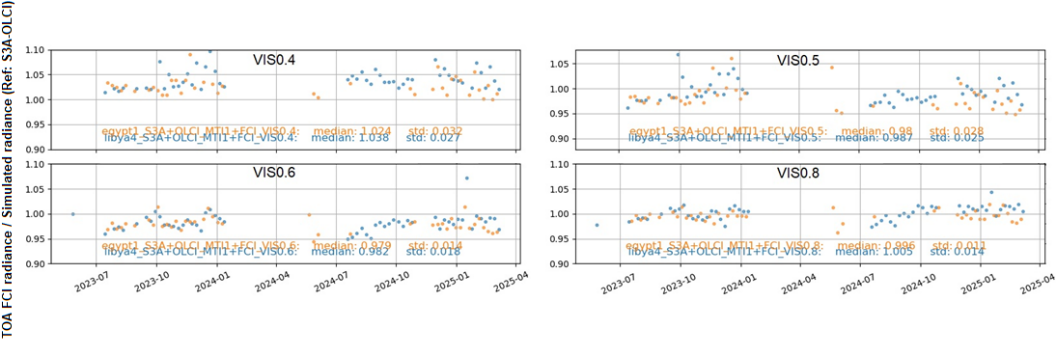 Monitoring IR channels
VNIR Drift monitoring Desert Inter-Calibration
VNIR Drift monitoring
8
EUMETSAT Calibration Major Updates
SEVIRI VIS-NIR and SLSTR SWIR operational Level-1 products will be corrected (bias + drift) on the basis of MICMICS analyses by the end of 2025.
FCI IR is now continuously calibrated by the MICMICS implementation of the GEO-LEO (vs IASI)
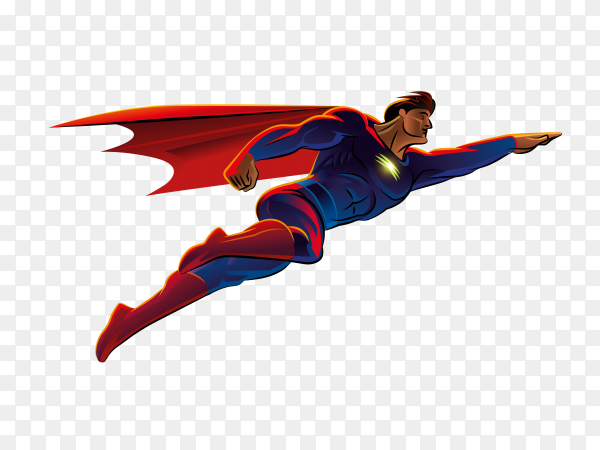 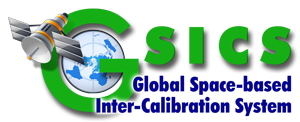 An anomaly in the on-board drive electronics chain of the calibration mechanism of the MTG-I1 FCI was detected in January 2024.
The instrument resumed observation mode on 23 May 2024.
Current results of the investigation show that redundancy on the calibration and obturation mechanism of the FCI has been lost. In order to safeguard the quality of the data and the lifetime of the mission, EUMETSAT have decided to operate the instrument without the on-board calibration mechanism and relying on external calibration techniques.
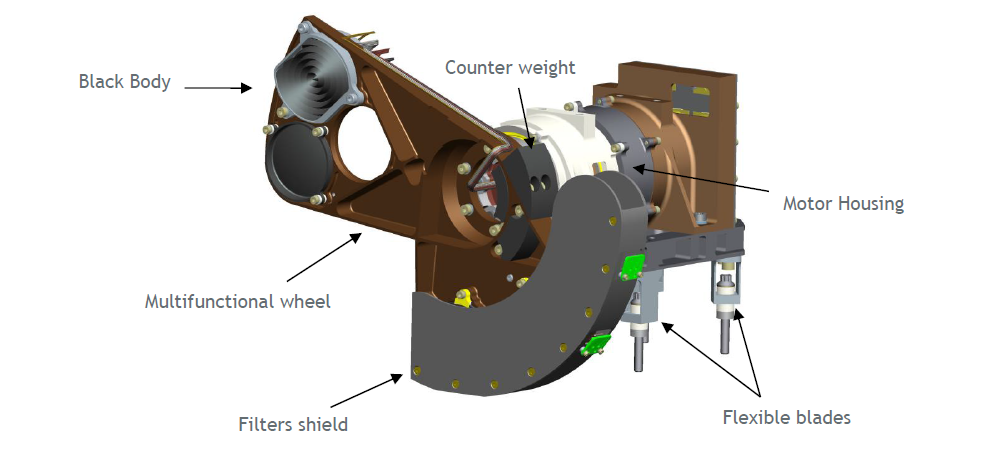 9
IASI status onboard Metop-B and -C
IASI/Metop-B:
The IASI PFM-R instrument is fully operational and its performance is still nominal. No degradation has been observed.
IASI/Metop-C:
The IASI FM3 instrument is fully operational and its performance is still nominal. No degradation has been observed.
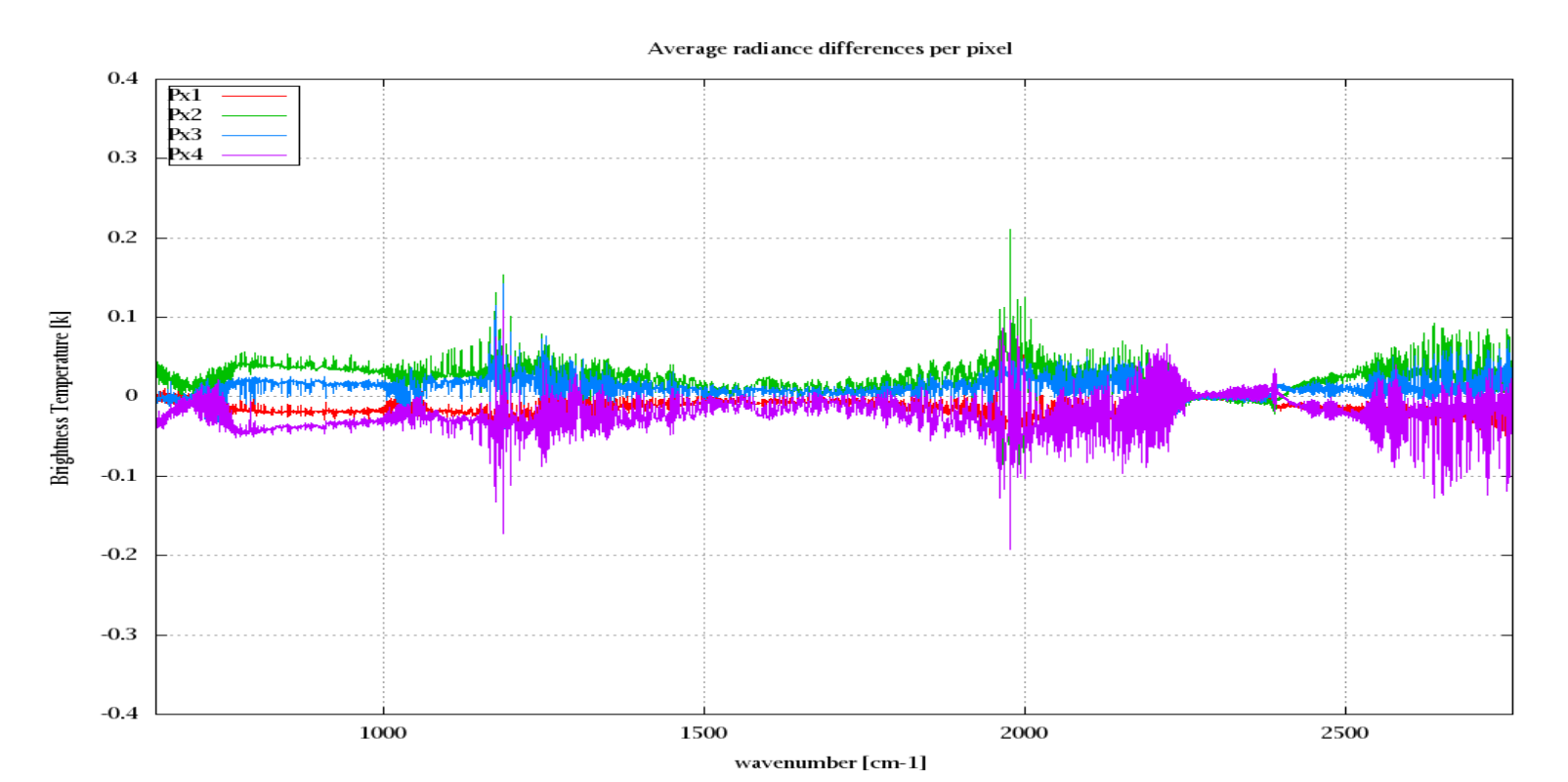 +0.15
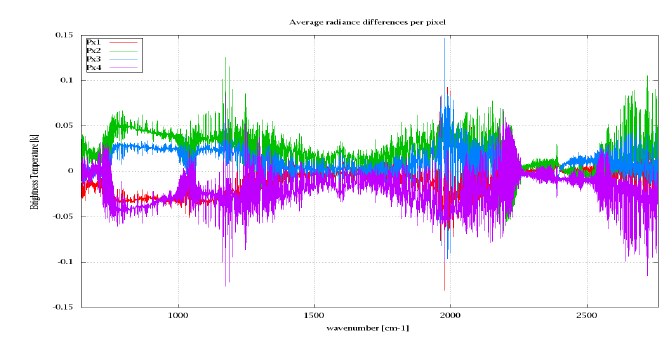 +0.15
Inter-pixels consistency
-0.15
-0.15
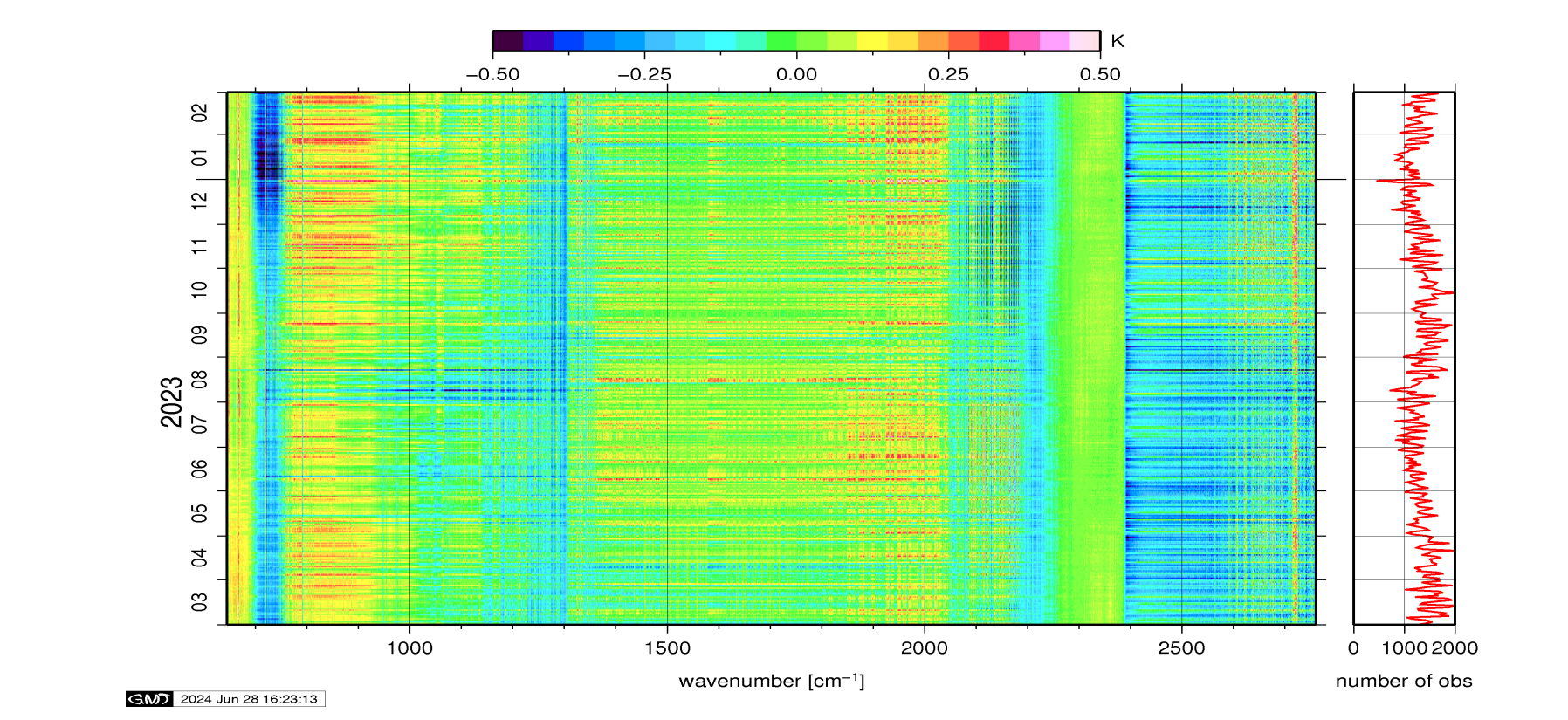 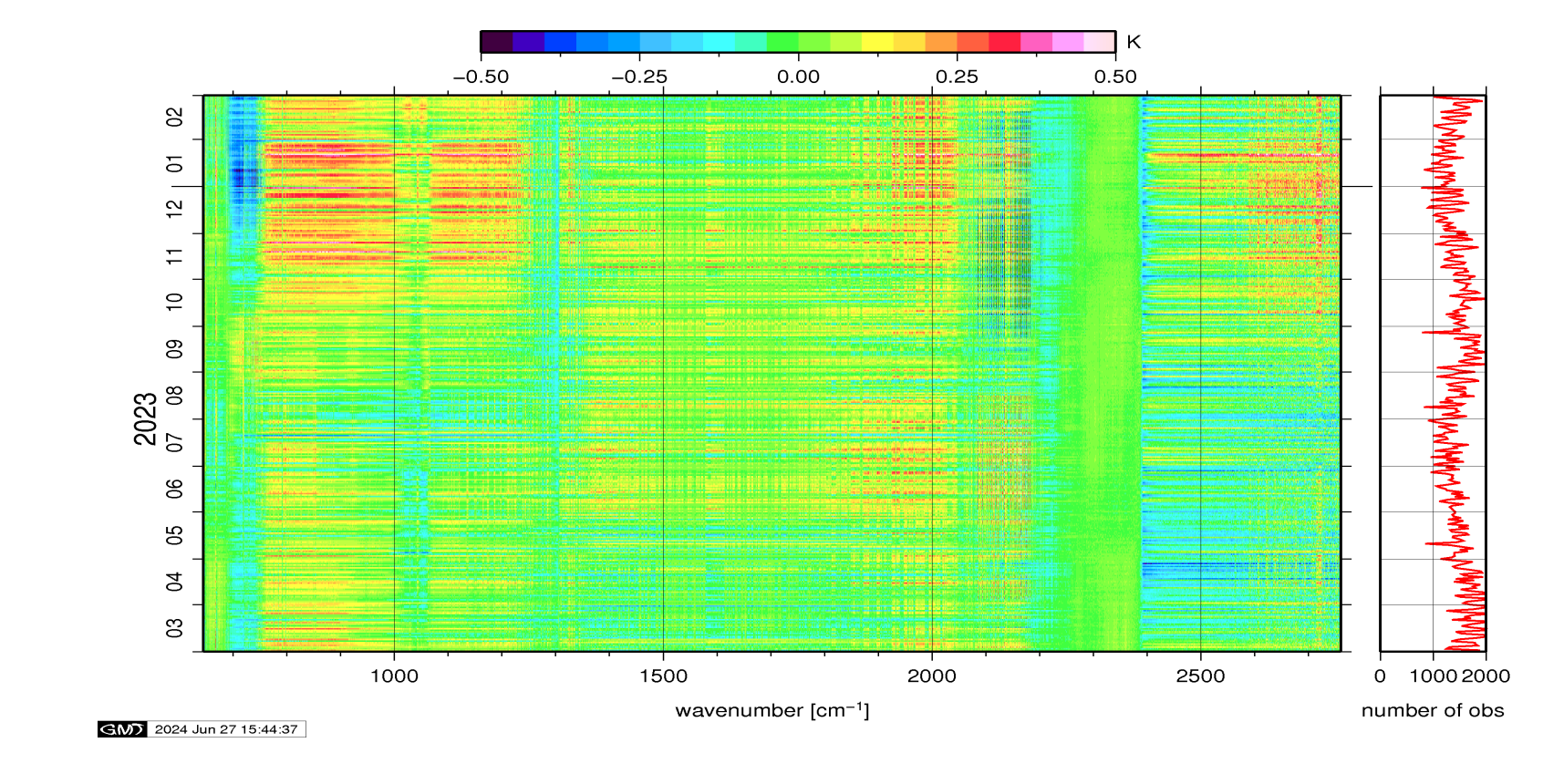 Radiances anomaly 
over the last annual
period report
10
New IASI FCDR release 2.0
Motivation:
The on-board non-linearity (NL) correction has been improved for both IASI-A (in 2019) and IASI-B (in 2017)  But no reprocessing was possible until now;
EUMETSAT has developed a NL post-processing to be applied on the IASI L1c products  To restore the time consistency of the IASI radiance archive in the CO2 band at 15 mm, as well as the consistency between the instruments.
Example of Pixel 3
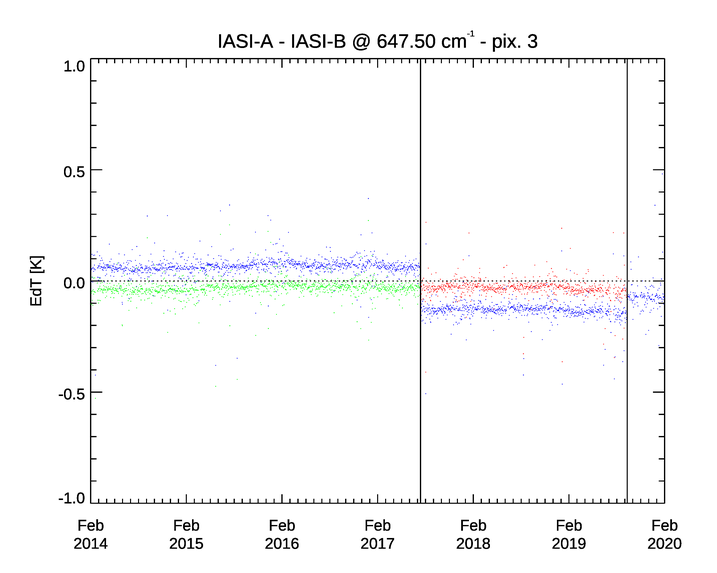 The reprocessing has proven that:
The residual error of the on-board non-linearity correction has been corrected with the right order of magnitude;	
The temporal consistency of the data record has been reinstated and the inter instrument difference between IASI-A and IASI-B has been corrected, removing the effects of the non-linearity correction update of the instruments in August 2017 and September 2019;
New IASI FCDR version 2 is available.
IASI-A – IASI-B
IASI-Arep – IASI-B
IASI-Arep – IASI-B=Arep
IASI-B update
IASI-A update
11
Reprocessing activities
IASI FCDR Release 2 has been released (available from ops@eumetsat.int)

SSH FDR Release 1 (available from ops@eumetsat.int from 1 April 2025)

SEVIRI FCDR Release 1 will be available in May 2025, both IR and VIS calibration is updated (available from ops@eumetsat.int from 1 June 2025)

Harmonised Microwave Humidity Sounder FCDR (SSM/T2, AMSU-B, MHS, and ATMS) Release 1 will be released in June 2025 (available from ops@eumetsat.int from 1 July 2025)

OLCI L1 FDR R1 will be released in March 2025 (Available from ops@eumetsat.int from 1April 2025)
12
EUMETSAT mission planning
2020
2025
2030
2035
2040
2045
2050
MANADATORY PROGRAMME
SATELLITE
Meteosat-8
 Meteosat-9
 Meteosat-10
 Meteosat-11
Meteosat Second Generation (MSG)
Upcoming launches in 2025!

MTG-S1: 1 July 2025
Metop-SGA1: 12 August 2025

Microcarb: June/July 2025
Sentinel-6B: 17 Nov 2025
Meteosat Third Generation (MTG)
MTG-I1
MTG-S1
MTG-I2
MTG-I3
MTG-S2
MTG-I4
Metop-A
Metop-B
Metop-C
EUMETSAT Polar System (EPS)
Metop-SGA1
Metop-SGB1
Metop-SGA2
Metop-SGB2
Metop-SGA3
Metop-SGB3
EUMETSAT Polar System - Second Generation 
(EPS-SG)
OPTIONAL AND COPERNICUS PROGRAMME
Jason
Jason-3
Copernicus
Sentinel-3A
Sentinel-3B
Sentinel-3C
Sentinel-3D
Sentinel-6 Michael Freilich
Sentinel-6B
Sentinel-6C
Sentinel-6 NG
CRISTAL
CO2M
[Speaker Notes: This is possibly not exactly up to date but gives a clear view on EUMETSAT’s long-term / continuity planning]
EUMETSAT presentations at GSICS 2025 meeting
14
BACKUP SLIDES
15
EUMETSAT instruments update: many new sensors to calibrate
16
Update on GSICS Actions on EUMETSAT
A.LCWS.2023.2i.3: EUMETSAT & NOAA to continue to develop LSICS spec & circulate, then iterate with group. Seb Wagner needs to check with EUMETSAT. (Actionee: S. Wagner – F. Yu / by 2024-03) – the LSICS development team was created and addressed this action (via regular meetings + communications). Documentation still to be done  Action proposed to be reformulated on the need for documenting LSICS.
A.LCWS.2023.5a.2: Propose way forward with GSICS Lunar Observation Dataset (GLOD) (Actionee: S. Wagner by 2024-03)  Point related to data sharing + infrastructure. Discussed with LSICS subgroup but no progress. Action proposed to be addressed in 2025.
A.GEP.20230630.9:  Transfer GSICS report on the State of the Observing System in document format and set working environment for that  (Actionee: T. Hewison – M. Bali / no date) - ongoing
A.GIR.20230301.7: EUMETSAT to revise uncertainty analysis for GEO-LEO IR v2 algorithm (Actionee: T. Hewison / by 2024-03) – to be closed
A.GMW.20230302.3: Brief MWSG on experience in developing GSICS products for IR channels of GEO imagers – and uncertainty analysis (Actionees: T. Hewison / by 2024-03) – to be closed
A.GVNIR.2020.16f.1: re-align GIRO and ROLO  (Actionees: S. Wagner – T. Stone / 2021.03.01)  LSICS/SLIM will replace GIRO. Action proposed to be closed
A.GVNIR.2020.16f.4: distribution list for the Lunar Cal Community – Action still open
A.GVNIR.2020.19g.2: LCWS actions/recom follow-on – Closed - in preparation of LCWS
17
EUMETSAT GSICS team
18